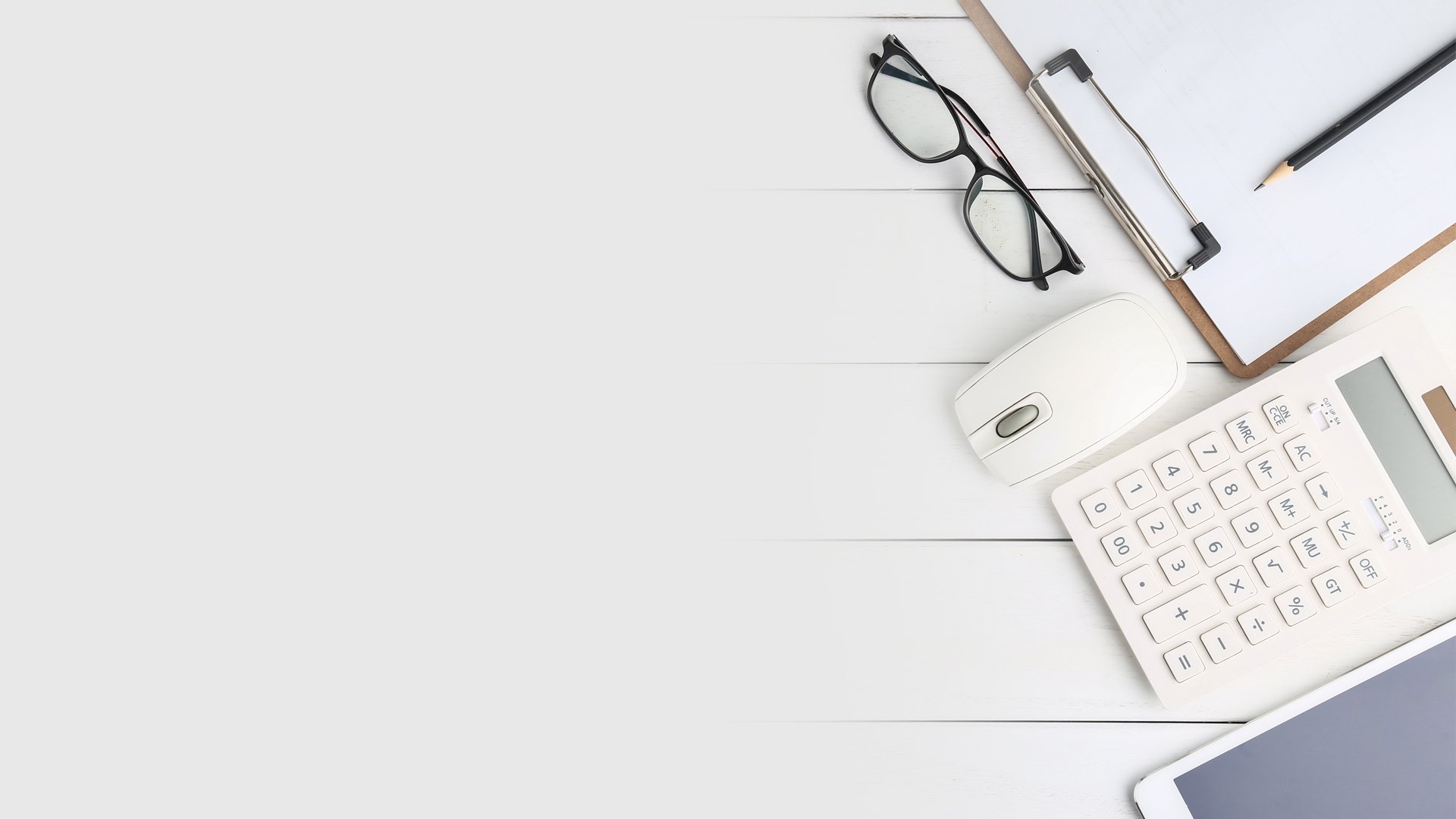 2022 ЖЫЛҒЫ ОБЛЫСТЫҚ БЮДЖЕТТІҢ
АТҚАРЫЛУЫНЫҢ ЖЫЛДЫҚ ЕСЕБІ
Негізгі көрсеткіштер
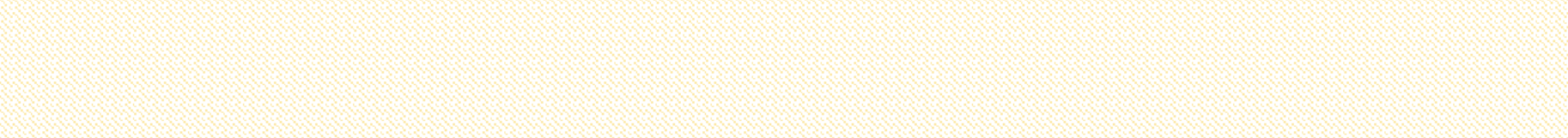 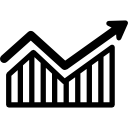 Жыл қорытындысы бойынша облыстық бюджет көрсеткіштері
384,2 
млрд
түсімдер
(жоспар – 382,7 млрд)
                              100,4%
8,8 
млрд
Бос
қалдықтар
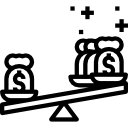 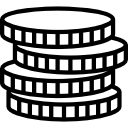 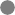 375,4 
млрд
шығыстар
(жоспар – 382,7 млрд)
                                98,1%
Түсімдер бөлігі
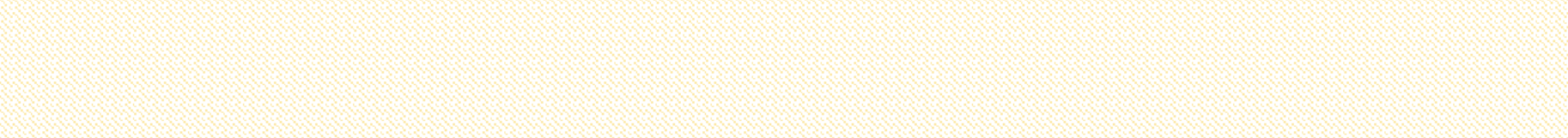 384,2 
млрд
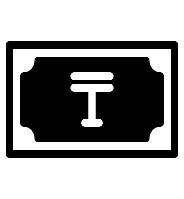 Облыстық бюджеттің Нақты түсімдері
103,4 
млрд
75,9 
млрд
9,9
млрд
130,5 
млрд
РБ 
нысаналы
трансферттер
РБ 
субвенциялар
Қарыздар
түсімі
Өз 
кірістері
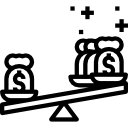 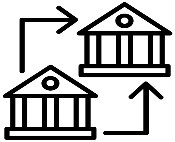 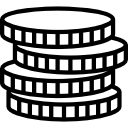 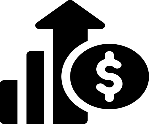 2020ж – 74,3 млрд
2021ж – 75,3 млрд
2020ж – 45,4 млрд
2021ж – 83,6 млрд
2020ж – 77,4 млрд
2021ж – 93,2 млрд
2020ж – 46,4 млрд
2021ж – 9,0 млрд
Өсу қарқыны        1,3 есе
Өсу қарқыны        70%-ға
Өсу қарқыны        10%-ға
Түсімдер бөлігі
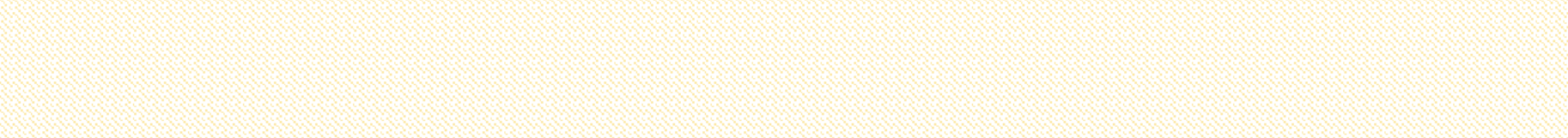 103,4 
млрд
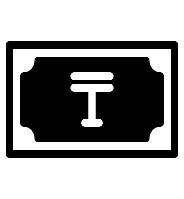 Облыстық бюджеттің өз кірістері
34,5 млрд
Жеке табыс салығы
2020ж – 15,4 млрд
2021ж – 27,4 млрд
(жоспарға 102,5%)
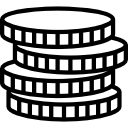 Өсу қарқыны        1,2 есе
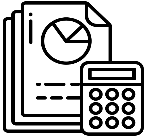 12,0 млрд 
Корпоративтік табыс салығы
2021ж – 9,3 млрд
(жоспарға 118,1%)
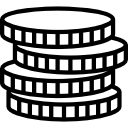 Өсу қарқыны        1,3 есе
50,1 млрд
Әлеуметтік салық
2020ж – 25,9 млрд
2021ж – 40,6 млрд
(жоспарға 97,8%)
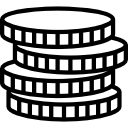 Өсу қарқыны        1,9 есе
шығыстар бөлігі
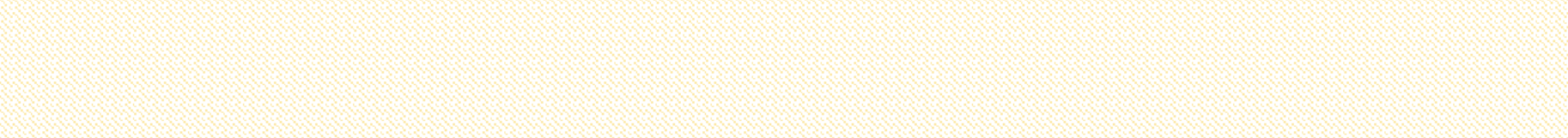 226
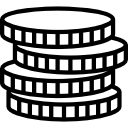 бюджеттік бағдарлама іске асырылды
Игерілмегені 7,3 млрд
жоспар
орындалуы
2,2 млрд
Жолаушылар көлігі және аж басқармасы
(автожолдарды жөндеу бойынша битум мен инерттік материалдардың болмауы салдарынан жұмыстардың жүргізілмеуі)

2,2 млрд
Энергетика және түкш басқармасы
(индустриялық инфрақұрылымды дамыту нысандары бойынша 
ЖСҚ түзету, жұмыстарды жүргізу кестесінен артта қалуы)

929,6 млн
Ауыл шаруашылығы басқармасы
(ауыл шаруашылығы тауарларын өндірушілерден өтінімдердің болмауы)

768,4 млн
Білім басқармасы
(білім беру нысандарын күрделі жөндеу бойынша орындалған жұмыс актілерінің ұсынылмауы)
382,7 млрд
375,4 млрд
98,1%
Әлеуметтік сала
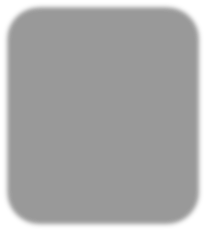 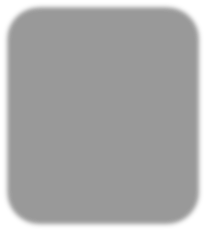 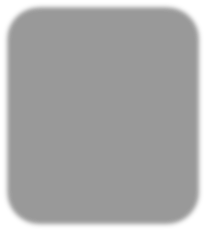 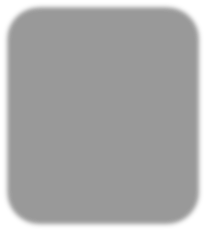 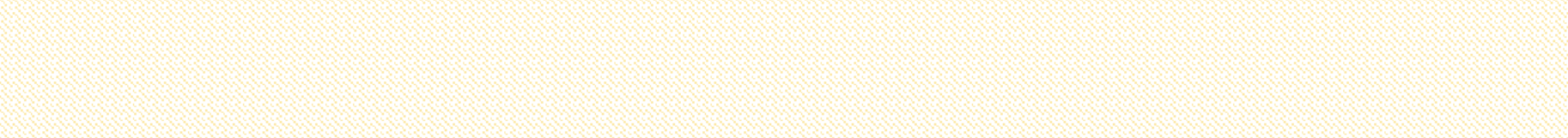 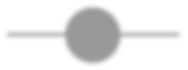 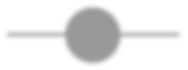 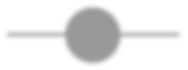 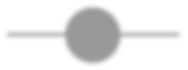 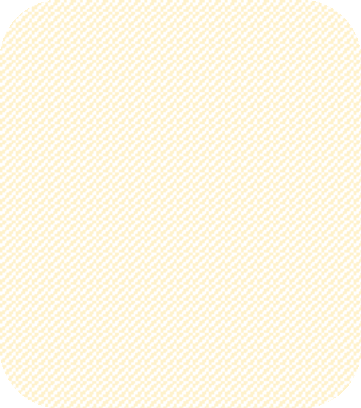 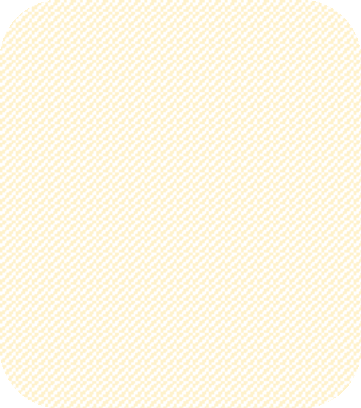 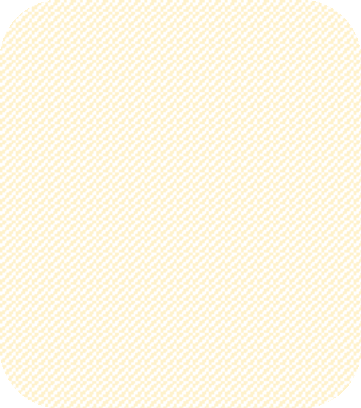 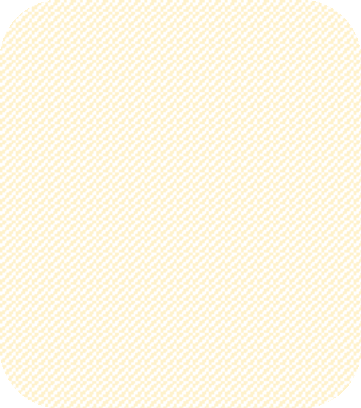 175,8 
млрд
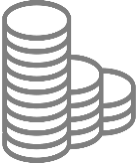 Барлық шығыстардың
45,9% бөлігі
Әлеуметтік сала шығыстары
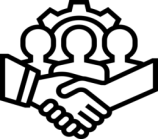 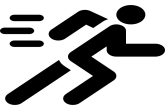 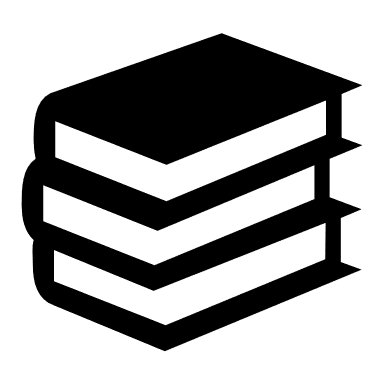 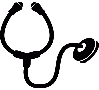 9,6 МЛРД
5,6 МЛРД
14,2 МЛРД
146,4 МЛРД
Мәдениет, спорт, туризм
және ақпараттық  кеңістік
Әлеуметтік қамсыздандыру
Денсаулық сақтау
Білім беру
Білім беру
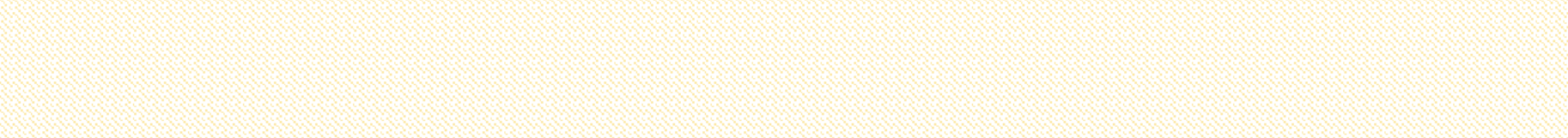 146,4
млрд
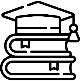 Білім беру шығыстары
42,5 млрд
Педагогтер еңбекақысын арттыру (75%)
Және қосымша ақы төлеуге бөлінді
35 мың оқушы
оқулықтармен қамтылды
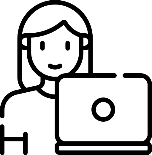 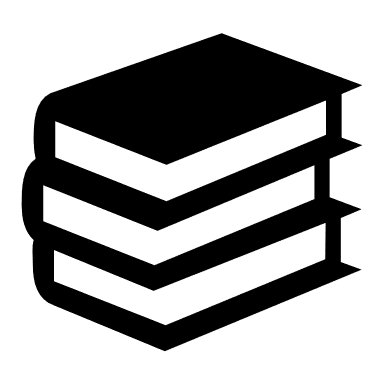 9 мың
Орында Жекеменшік мектепке 
дейінгі Ұйымдарда мемлекеттік 
білім беру тапсырысына бағытталды
46 мың оқушы
1-4 сынып ыстық
Тамақтандырумен қамтылды
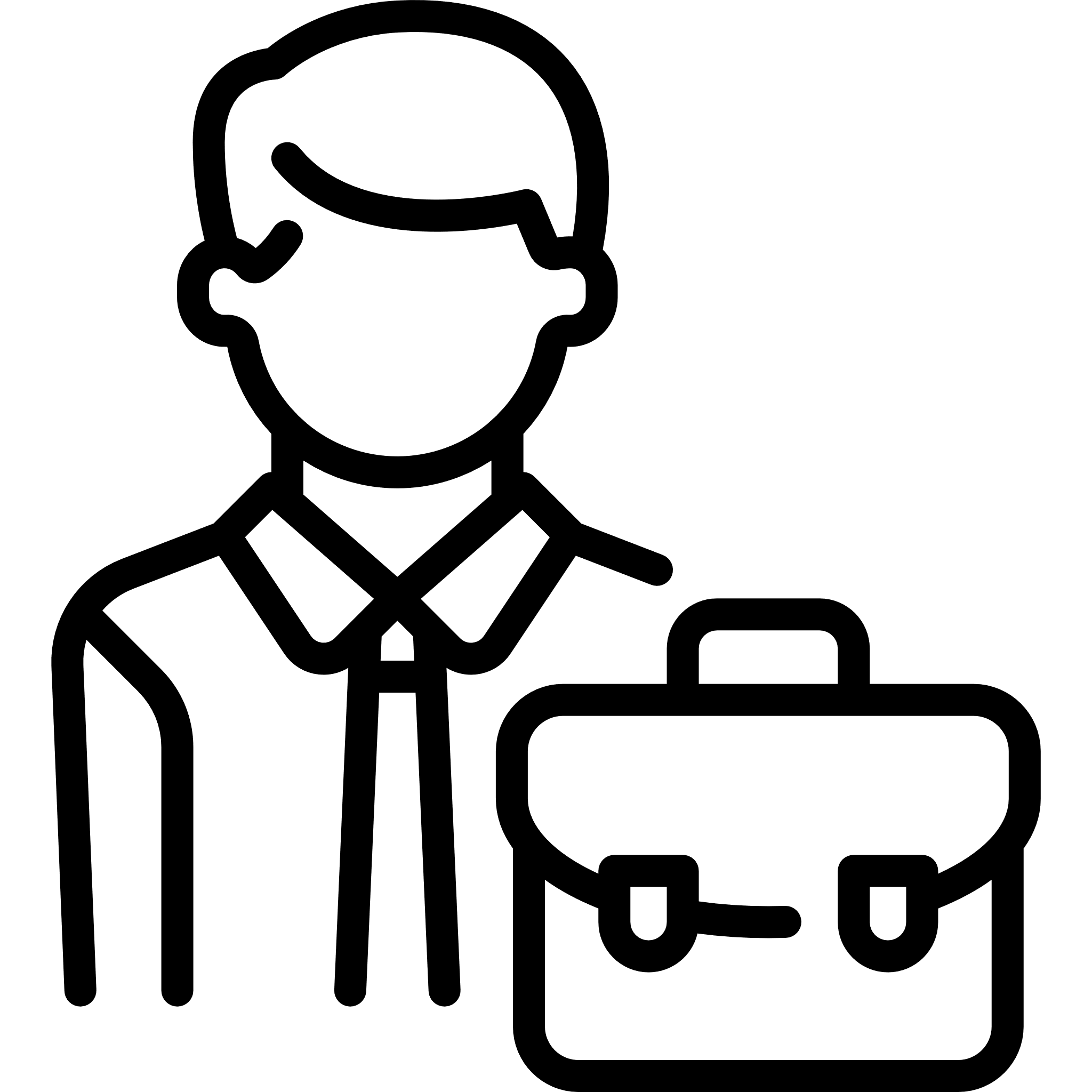 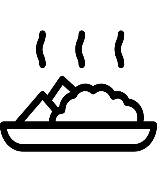 4 мектеп
Пайдалануға берілді
(Орал қаласы №18, Бәйтерек ауданы Щапово және 
ЖАмбыл, казталов ауданы Сарықұдық ауылдары)
9 мың оқушы
мектеп формасы және ыстық
Тамақтандырумен қамтылды
(көп балалы және аз қамтылған отбасылар)
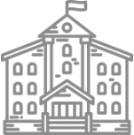 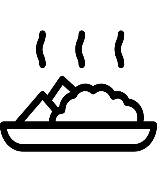 15,5 млрд
Мектепке дейінгі тәрбие және оқытуға
бағытталды
63 мың оқушы
Қосымша білім берумен қамтылды
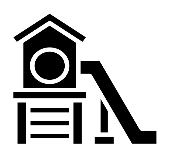 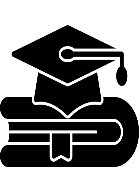 Игерілмегені 768,4 млн
(білім беру нысандарын күрделі жөндеу бойынша орындалған жұмыс актілерінің ұсынылмауы)
Денсаулық сақтау
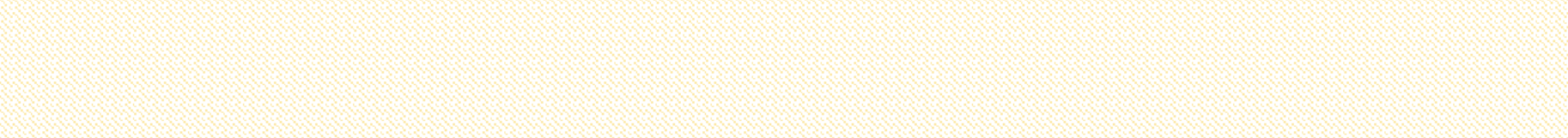 5,6
млрд
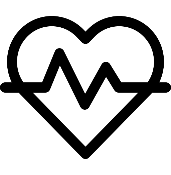 Денсаулық сақтау шығыстары
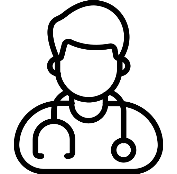 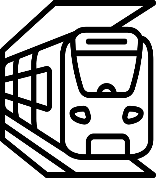 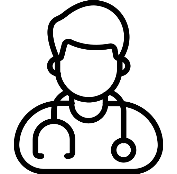 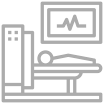 935 адам

Техникалық және кәсіптік, орта білімнен кейінгі білім беру ұйымдарында
Білім алушылар
контингенті
666 бірлік

Медициналық және медициналық емес 
техника сатып алынды
275 мың адам

Вакцинамен және иммундық препараттармен қамтылды
90 мың адам

Covid-19 
инфекциясына 
қарсы 
ревакцинация өтті
5 мың адам

Емделу үшін Тегін 
және жеңілдетілген 
жол жүрумен 
қамтамасыз етілді
535 адам

Медициналық колледж базасында оқытылған медицина және фармацевтика кадрларының саны
Игерілмегені 219,2 млн
(медициналық құрылғыларды сатып алу бойынша мемлекеттік сатып алу конкурстарына қатысушылардың түспеуі)
Әлеуметтік қамсыздандыру
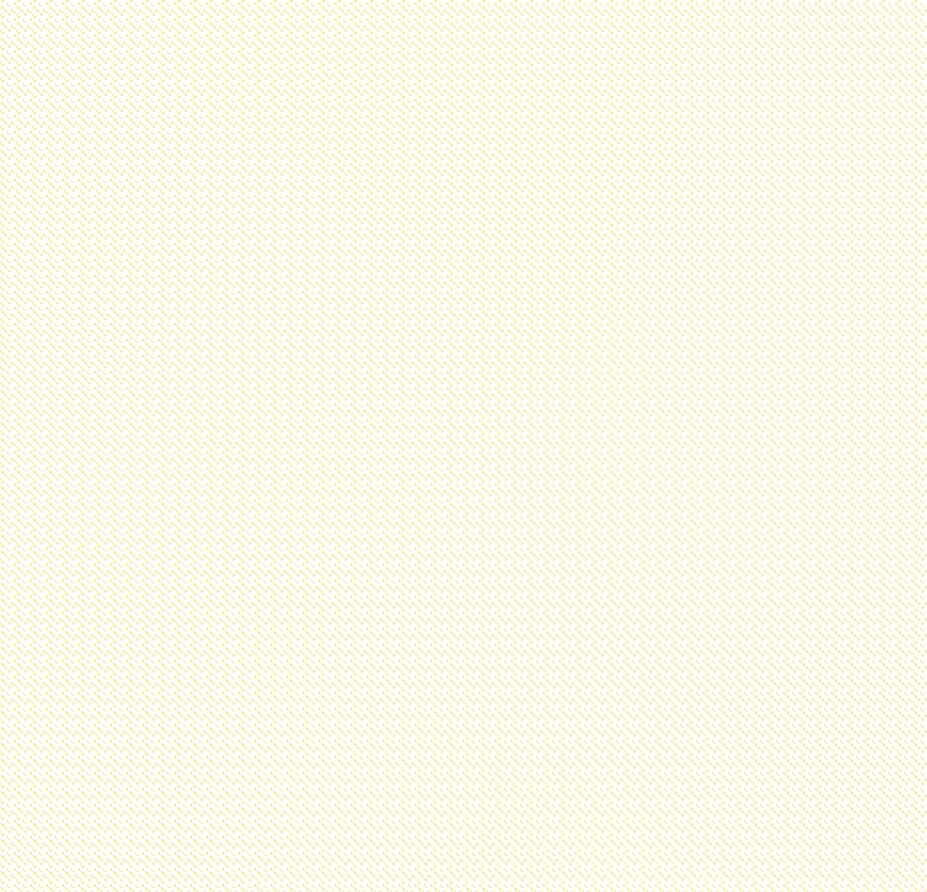 4 млрд
Қарттар мен мүгедектерге арналған 12 арнаулы мекемелердің қызметін қамтамасыз ету
Әлеуметтік қамсыздандыру шығыстары
17 мың адам
Атаулы әлеуметтік көмек алушылар саны
4268 мүгедектігі бар адамдар
Техникалық көмекші, сурдотехникалық және тифлотехникалық құралдармен қамтылды
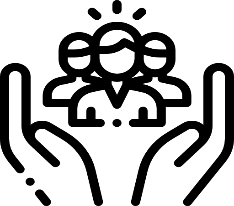 3782 мүгедектігі бар адамдар
Гигиеналық құралдармен, санаторийлік-курорттық еммен, 
арнайы ымдау тілі мамандарымен қамтылды
1258 адам
Жастар практикасына жолданды
694 адам
Әлеуметтік жұмыс орындарына жолданды
3747 адам
қоғамдық жұмыстарға жолданды
14,2 
млрд
172 адам
«бірінші жұмыс орны» аясында жұмысқа орналастырылды
Игерілмегені 41,9 млн
(орал қаласының жұмыспен қамту орталығын күрделі жөндеу бойынша орындалған жұмыс актілерінің ұсынылмауы)
Мәдениет, спорт, туризм және ақпараттық кеңістік
9,6
млрд
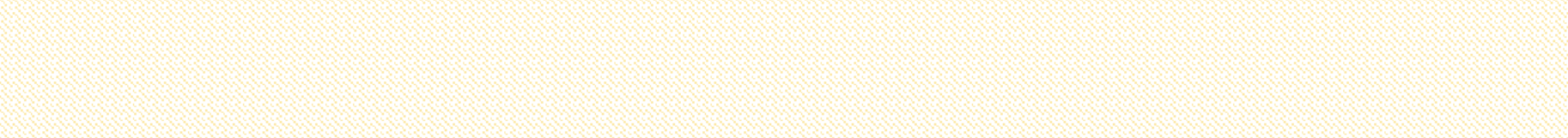 Мәдениет, спорт, туризм және
Ақпараттық кеңістік шығыстары
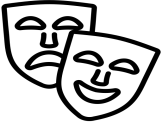 374
Облыстық драма театрлармен қойылымдар саны
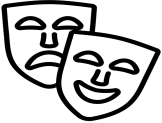 196 
Облыстық деңгейдегі Спорттық іс-шаралар саны
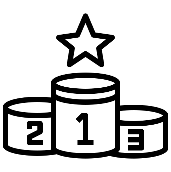 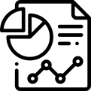 14 мың бала 
Спорттағы қосымша білім берумен қамтылғандар саны
(7-18 жас аралығындағы спортпен айналысатындардың қамтылуы – 12%)
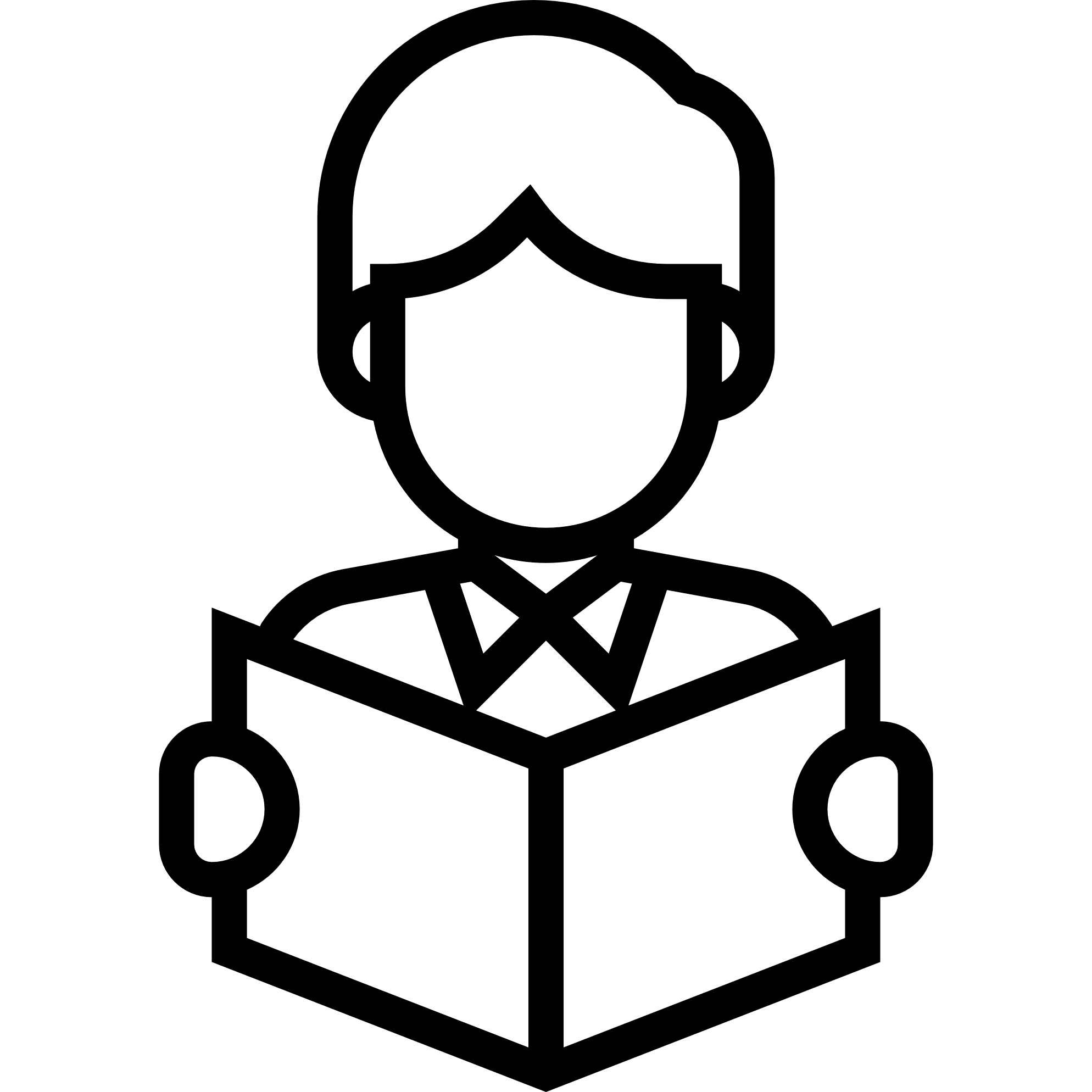 307 мың оқырман
Облыстық кітапханалармен қызметтер көрсетілді
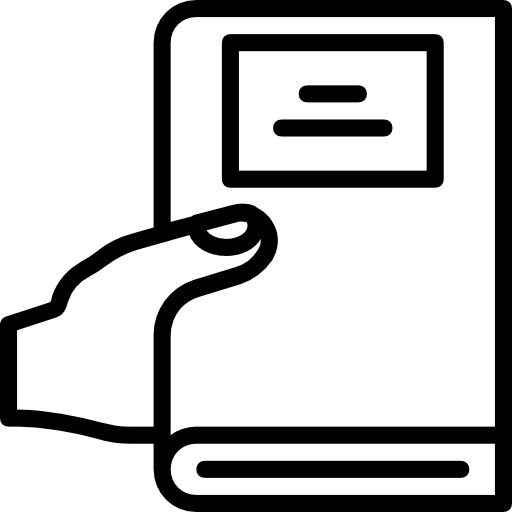 1390 адам
Мемлекеттік тілді және ағылшын тілін оқытудан өтті
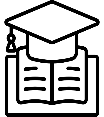 Игерілмегені 50,3 млн
(санитариялық-гигиеналық тораптарды күтіп-ұстау бойынша кәсіпкерлік субъектілерінен өтінімдердің түспеуі)
Агроөнеркәсіптік кешен
30,8
млрд
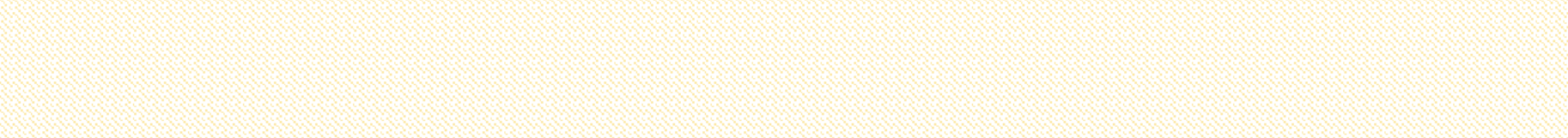 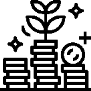 Агроөнерәсіптік кешен 
шығыстары
1,4 млрд
Әлеуметтік маңызы бар азық-түлік тауарларына бағаны тұрақтандыруға 
бағытталды
1901 өтінім
Инвестициялық салымдар кезінде 
шығыстары өтелген АӨК субъектілерінің саны
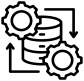 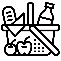 207 шағын несие
Ауылдық елді-мекендерде кәсіпкерлікті дамытуға берілді
17 мың бас
Отандық селекциялы ірі қара мал сатып алынды
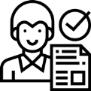 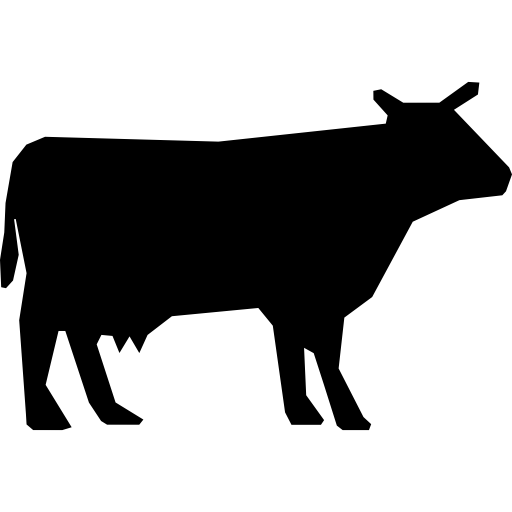 2337 шарт
Ауыл шаруашылығы малын, техника мен жабдықтарды лизинг кезінде субсидия алған субъектілер саны
11 мың бас
Отандық селекциялы қой сатып алынды
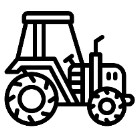 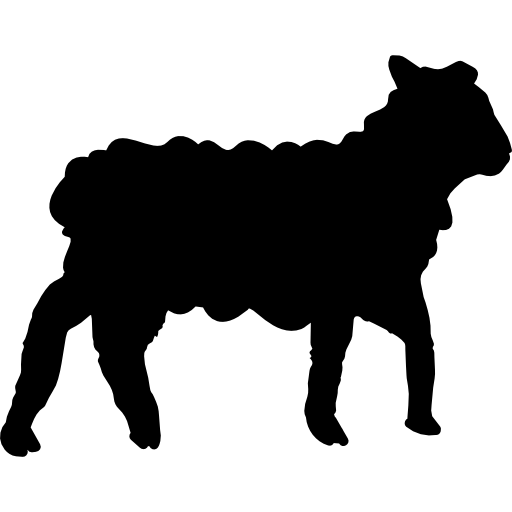 3 жоба жалғасуда:
Бөрлі ауданы Жарсуат ауылында жағалауды бекіту;
Ақжайық ауданы Чапаев ауылы тұсында Жайық өзенінің жағалауын бекіту;
Ақжайық ауданының Азнабай-Тайпақ суландыру жүйесін қайта жаңғырту
1 жоба пайдалануға берілді
Ақжайық ауданы Солянка-Азнабай-Тайпақ каналын қайта жаңғырту
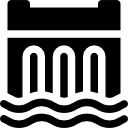 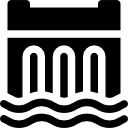 Игерілмегені 929,6 млн
(ауыл шаруашылығы тауарларын өндірушілерден өтінімдердің болмауы)
Тұрғын үй-коммуналдық шаруашылық, құрылыс
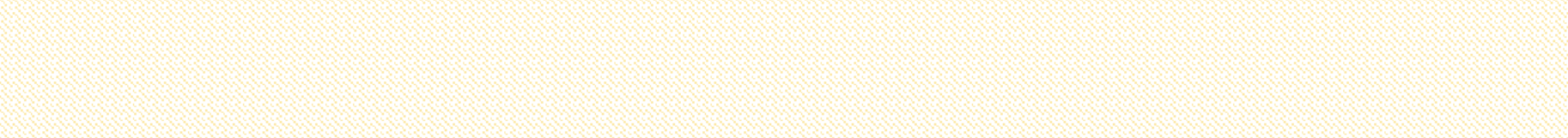 28,6
млрд
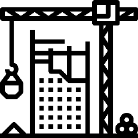 Тұрғын үй-коммуналдық шаруашылық 
және құрылыс шығыстары
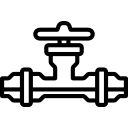 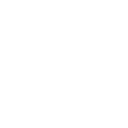 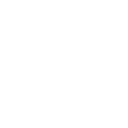 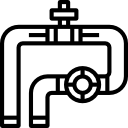 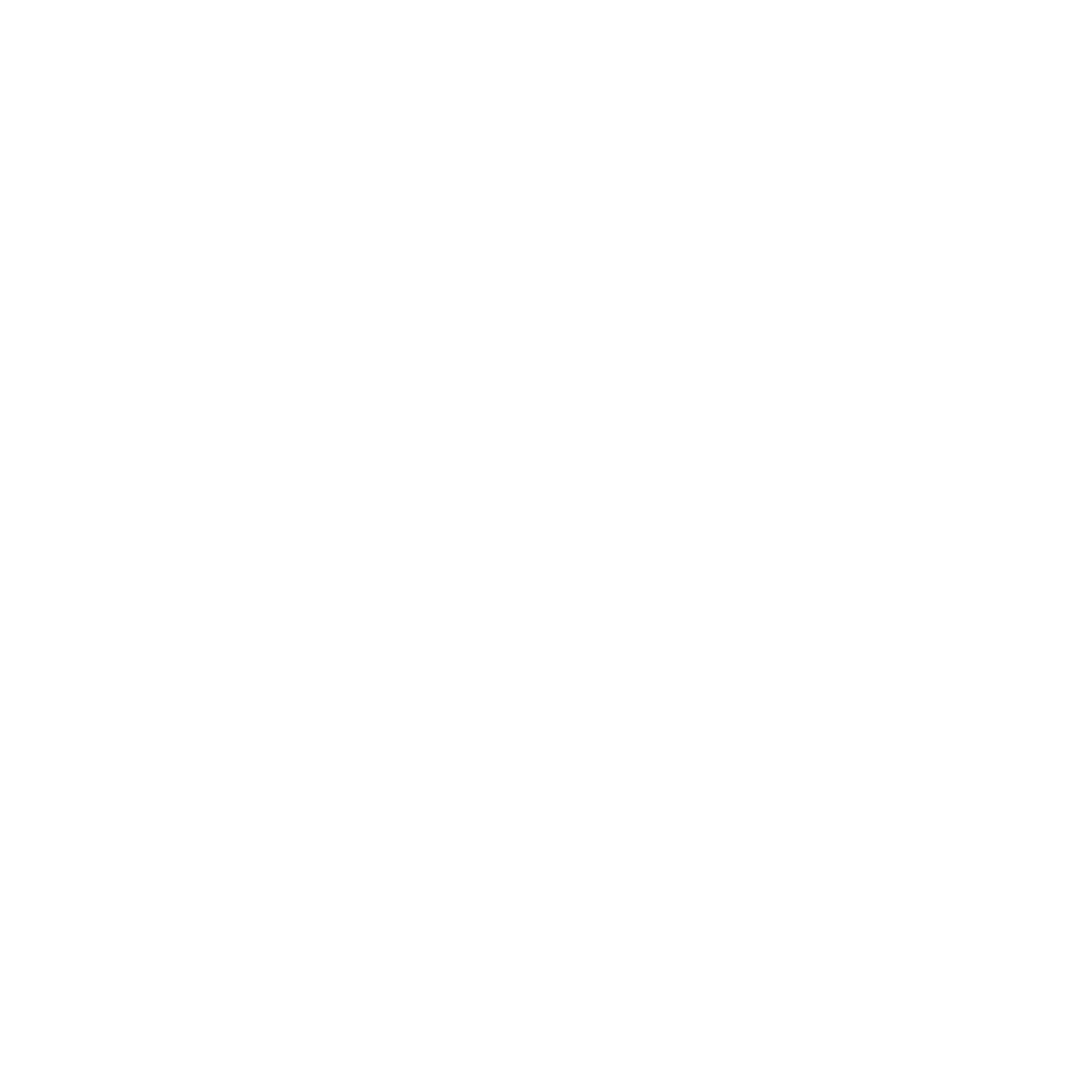 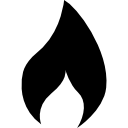 5 ауыл

Сумен жабдықтау кешенді модульдік блок орнатылды
33 мың ш.м.

Ауданы тұрғын үй
Пайдалануға берілді
75 мың ш.м.

Ауданы тұрғын үй
Құрылысы басталды
99,5%

Облыс халқының
Табиғи газбен 
Қамтамасыз етілуі
91 шақырым

Сумен жабдықтау нысандары
Пайдалануға берілді
62 шақырым

ики нысандары
Пайдалануға берілді
Игерілмегені 2,2 млрд
(индустриялық инфрақұрылымды дамыту нысандары бойынша 
ЖСҚ түзету, жұмыстарды жүргізу кестесінен артта қалуы)
Автомобиль жолдары
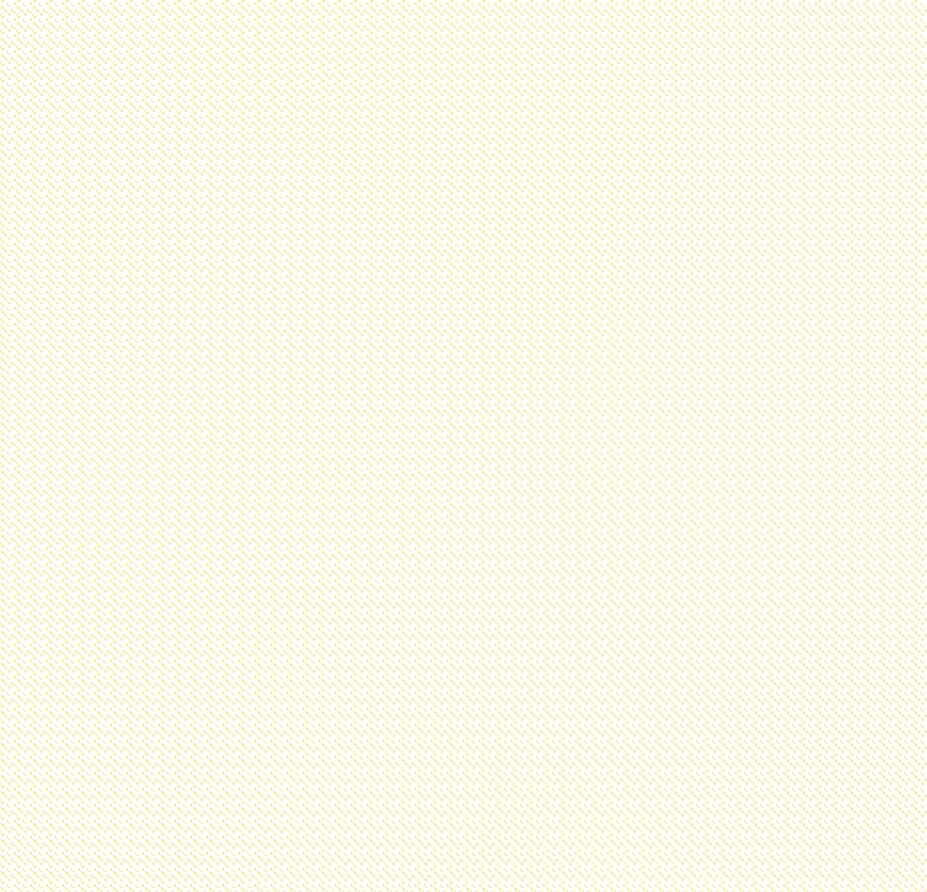 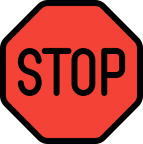 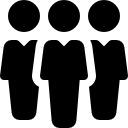 Автомобиль жолдары шығыстары
МЖӘ шеңберінде 
«Чапаев-ЖАңақала-Сайқын» автожолын жөндеу

0-337 шақырым
Әлеуметтік маңызы бар қатынастарда тасымалданған жолаушылар саны

247 мың
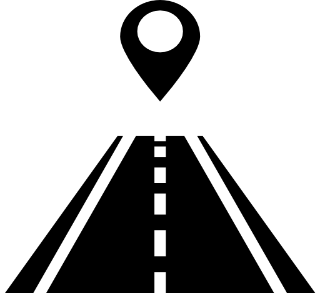 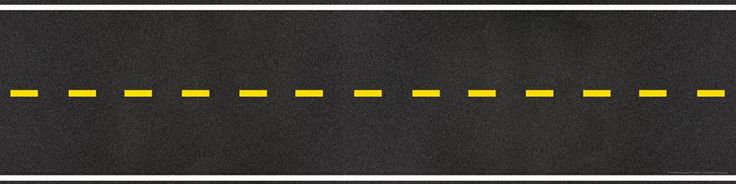 1283 шақырым

Автожолдарда ағымдағы жөндеу және  күтіп-ұстау жұмыстары жүргізілді
397 шақырым

Автожолдар жөндеуден және қайта жаңғыртудан өткізілді
36,5 
млрд
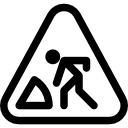 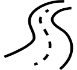 Игерілмегені 2,2 млрд
январь-октябрь 2022 г.
(автожолдарды жөндеу бойынша битум мен инерттік материалдардың болмауы салдарынан жұмыстардың жүргізілмеуі)
Кәсіпкерлікті дамыту
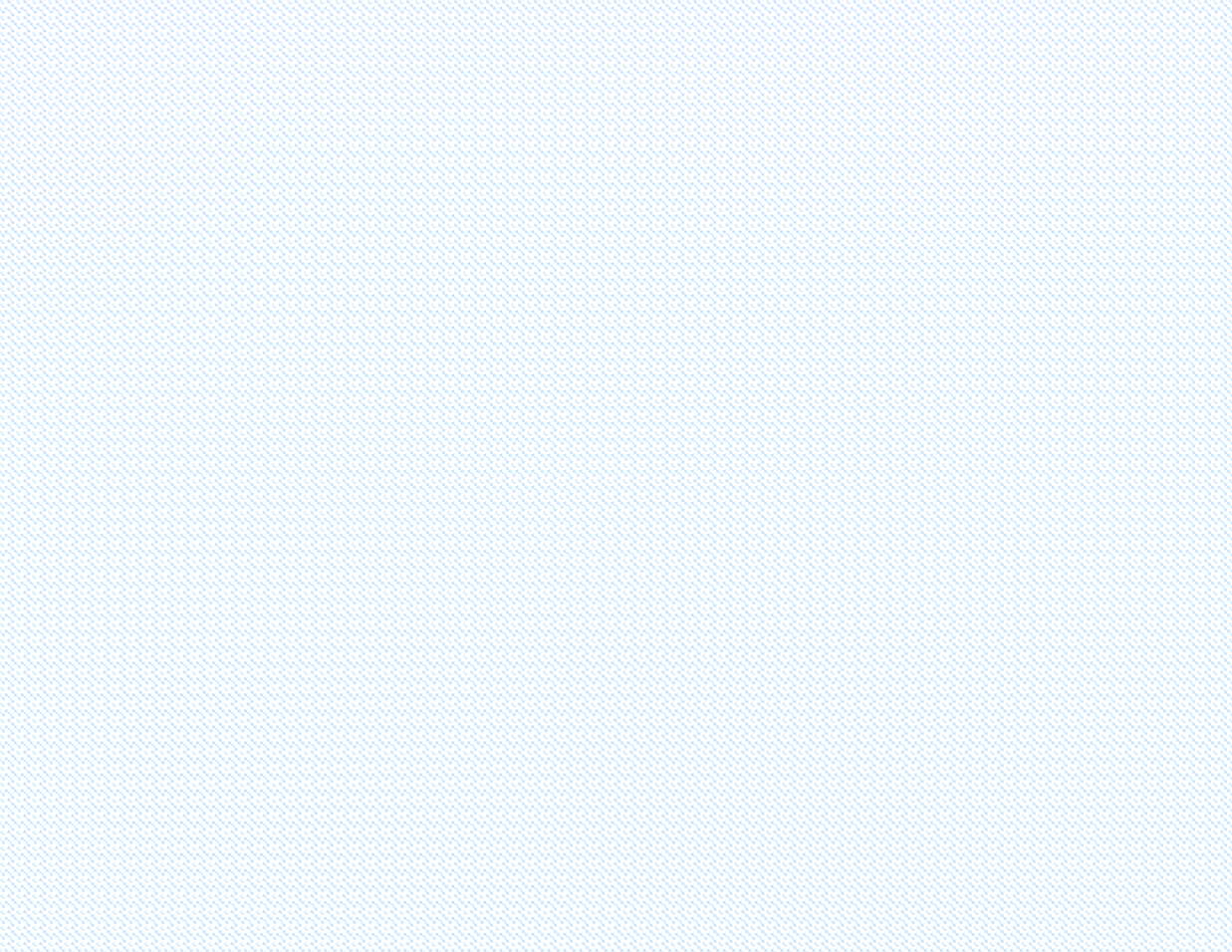 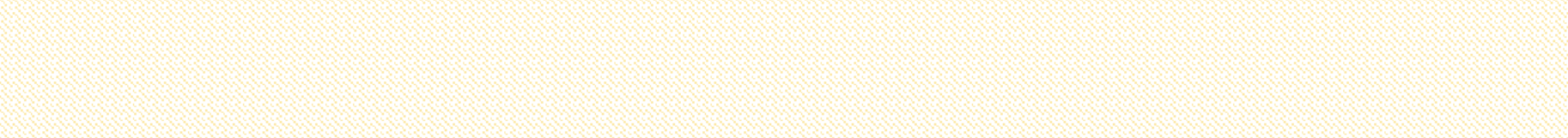 2,2
млрд
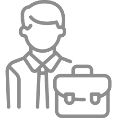 Кәсіпкерлік дамыту шығыстары
Жаңа бизнестерді ұйымдастыру мақсатында берілген өтеусіз гранттар саны
20 жоба
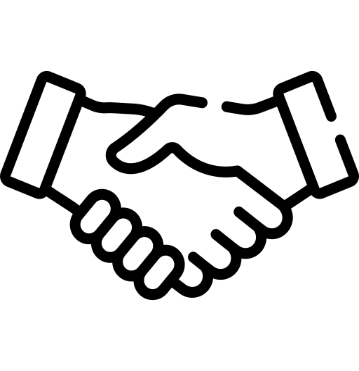 Екінші деңгейдегі банктердің Кредиттері бойынша пайыздық мөлшерлемені субсидиялау
1306 жоба
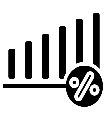 Екінші деңгейдегі банктердің Кредиттері бойынша ішінара кепілдік беру
1183 жоба
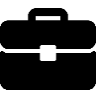 Жаңа бизнес идеялар үшін жас кәсіпкерлерге мемлекеттік гранттар беру
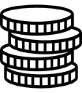 26 жоба
Қоғамдық тәртіп және қорғаныс
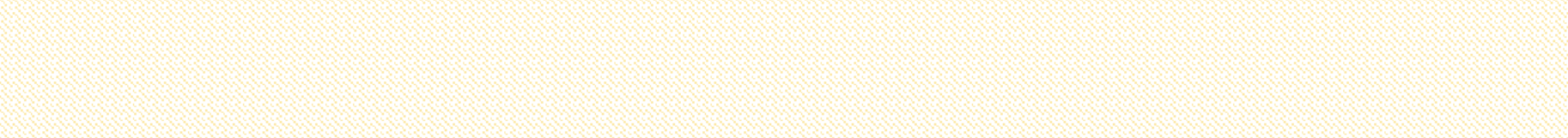 9,4
млрд
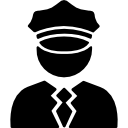 Қоғамдық тәртіп және қорғаныс
шығыстары
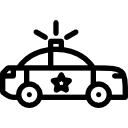 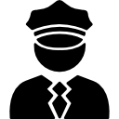 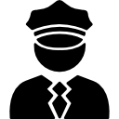 220
50
1456
Полиция қызметкеріне
Тұрғын үйді жалдау 
Төлемдері өтелді
Полиция органдарына автокөліктер сатып алынды
Полиция қызметкерінің
Еңбекақысы артты
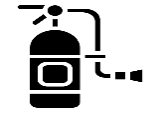 216 млн
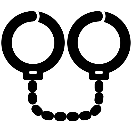 9,8%
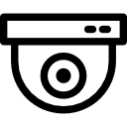 300
Төтенше жағдайға қарсы негізгі құралдар сатып алынды
2021 жылмен салыстырғанда қылмыс деңгейінің төмендеуі
Бейнебақылау камералары орнатылды
Игерілмегені 155 млн
(Полиция және төтенше жағдайлар департаментінің компьютерлерді сатып алу бойынша мемлекеттік саты палу конкурстарының өтпеуі)
«ауыл – ел бесігі» жобасы
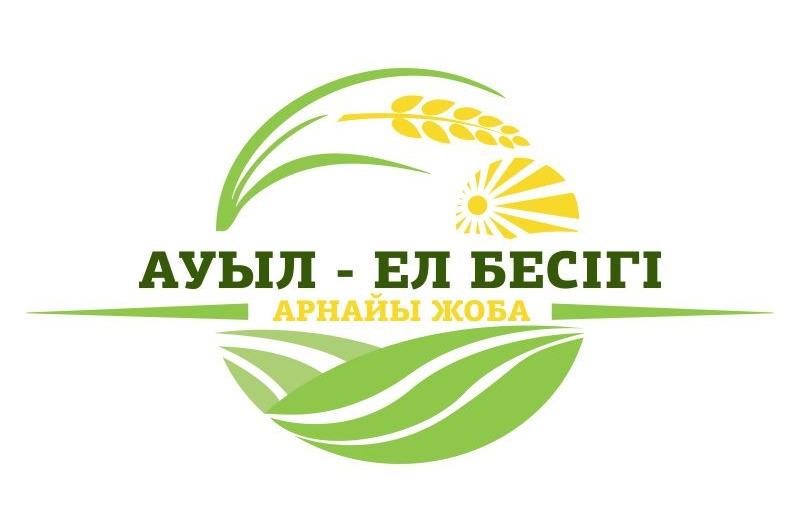 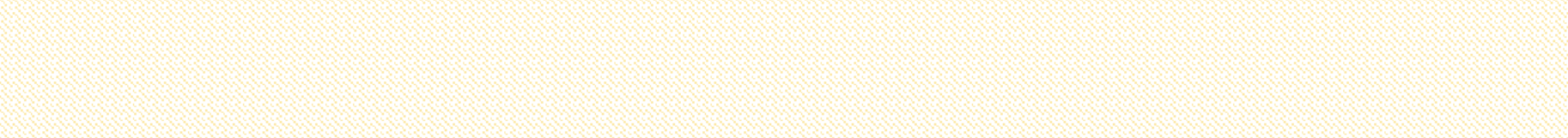 7,7
млрд
Жоба шығыстары
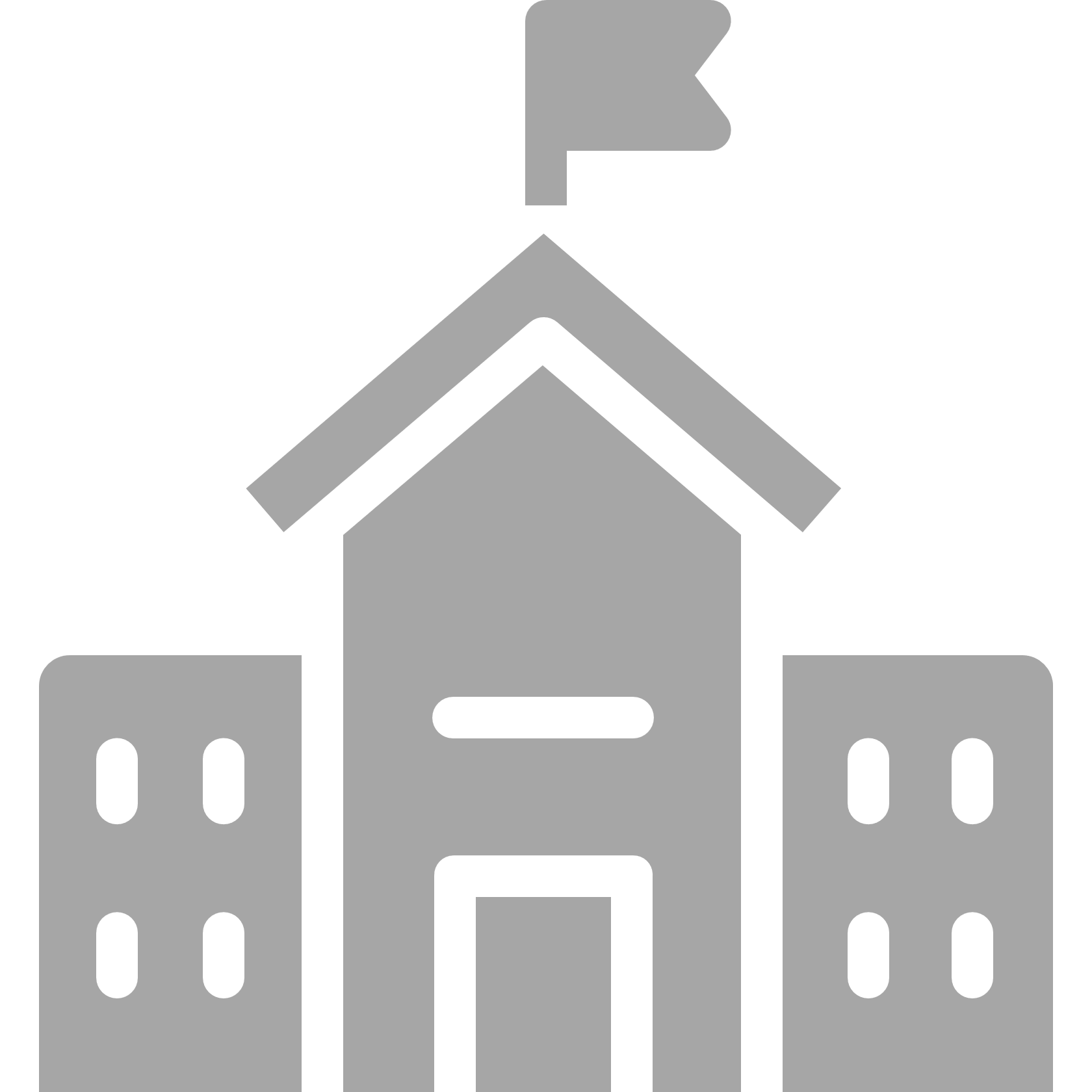 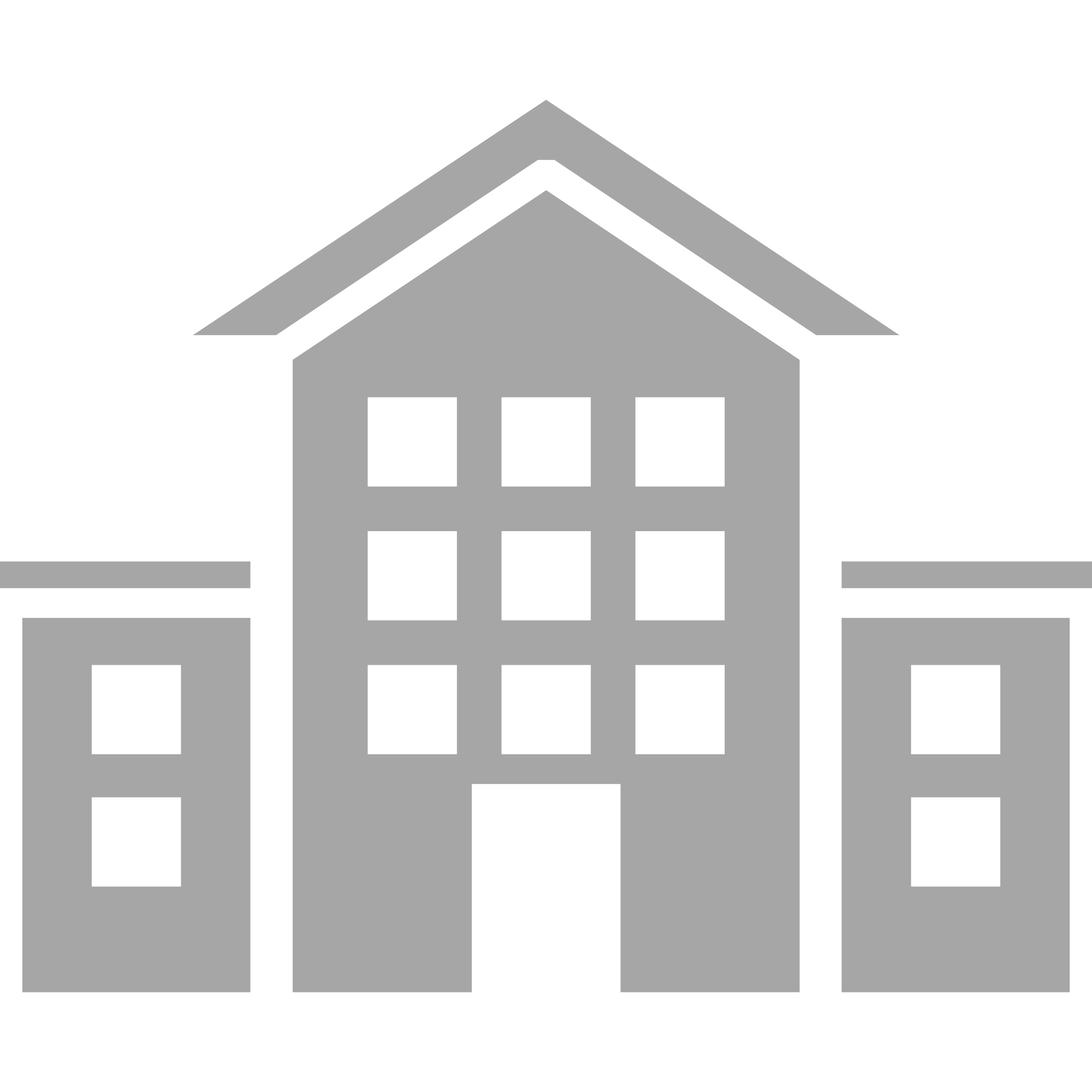 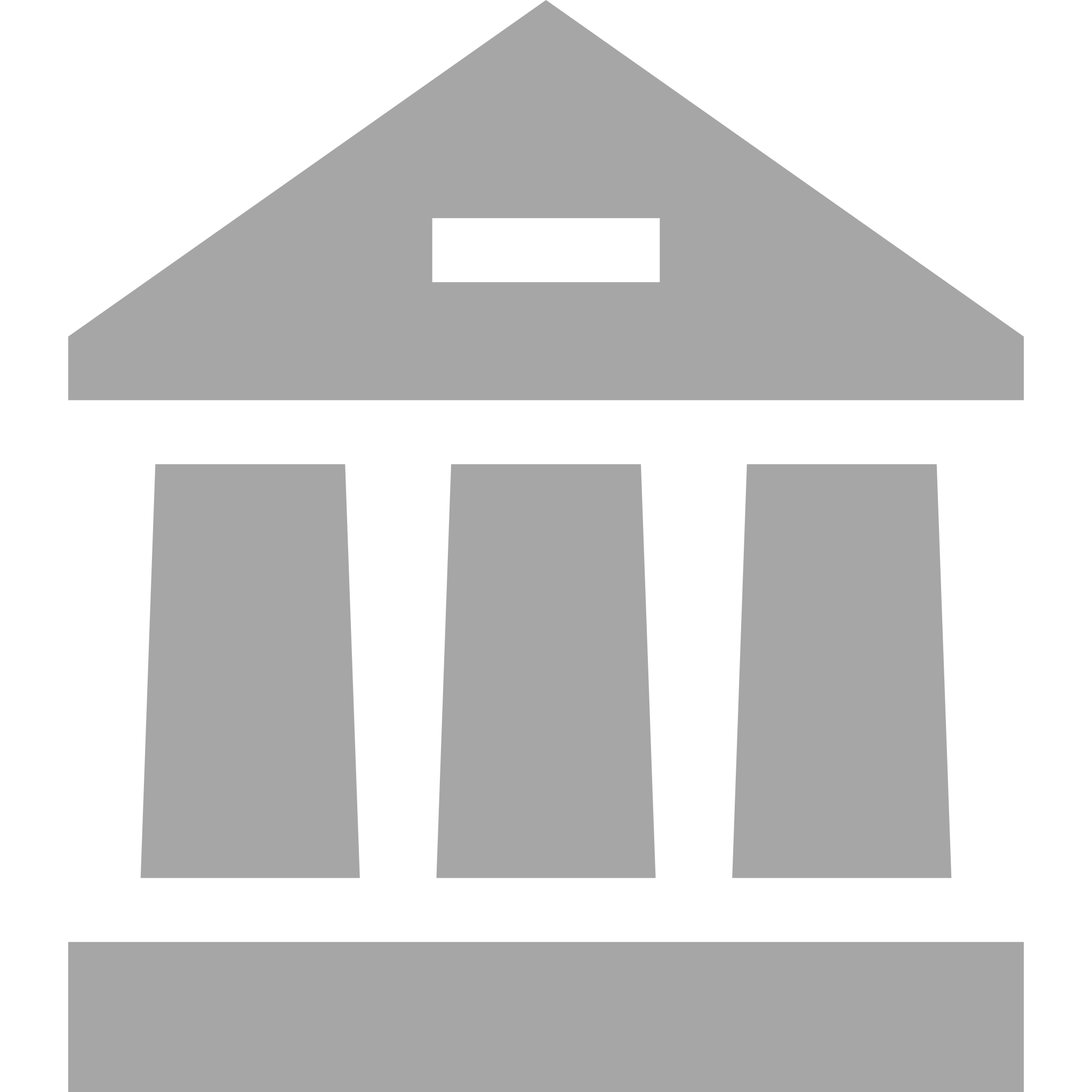 31 перспективалық ауылдар қамтылды:
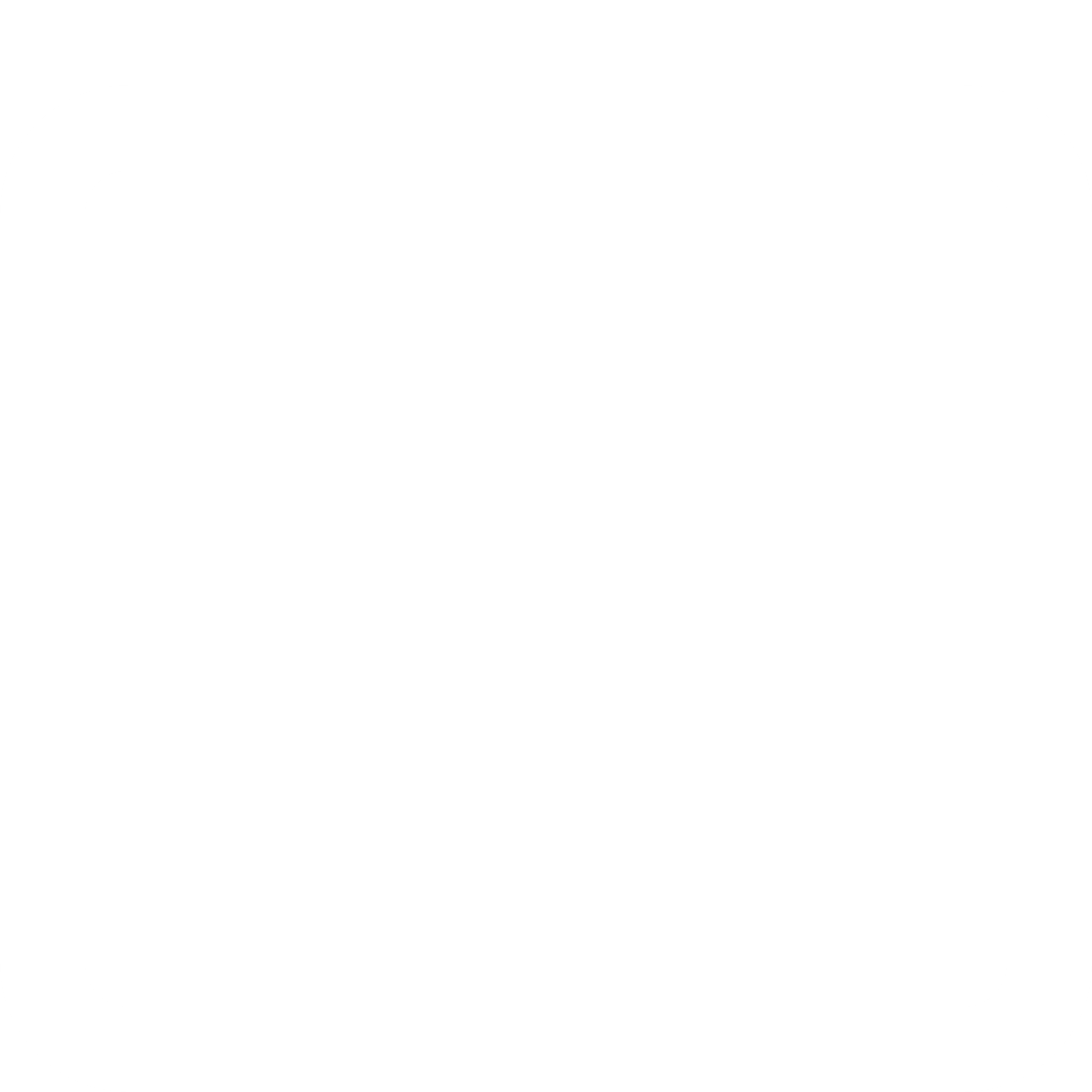 14 білім жобалары
1 спорт жобасы
8 мәдениет жобалары
Жоспарланғаны
47 жоба
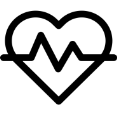 21
4
6
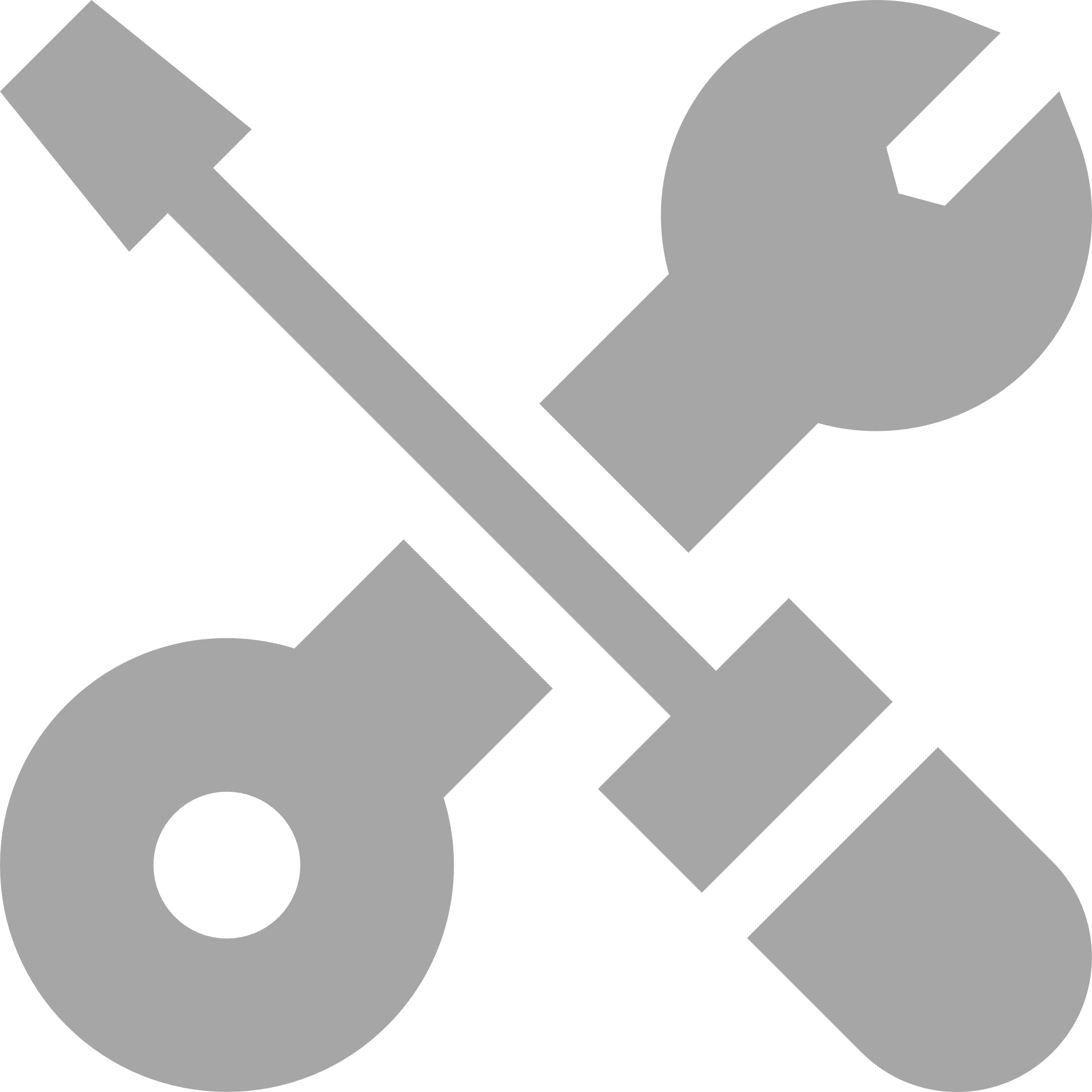 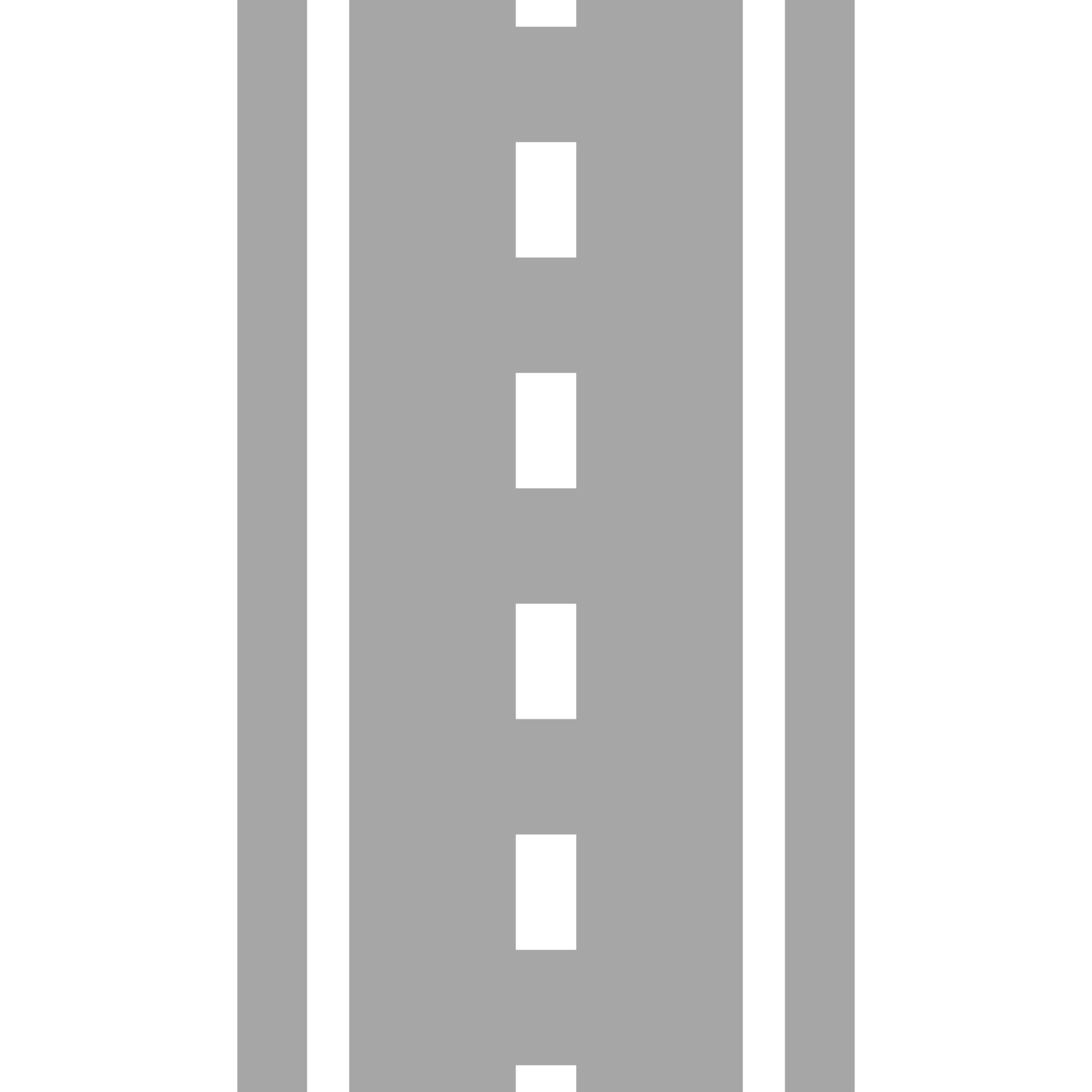 тірек
Спутниктік
Стратегиялық
3 денсаулық сақтау жобалары
19 автожол жобалары
2 абаттандыру нысандары
қамтылғаны
83 мың адам
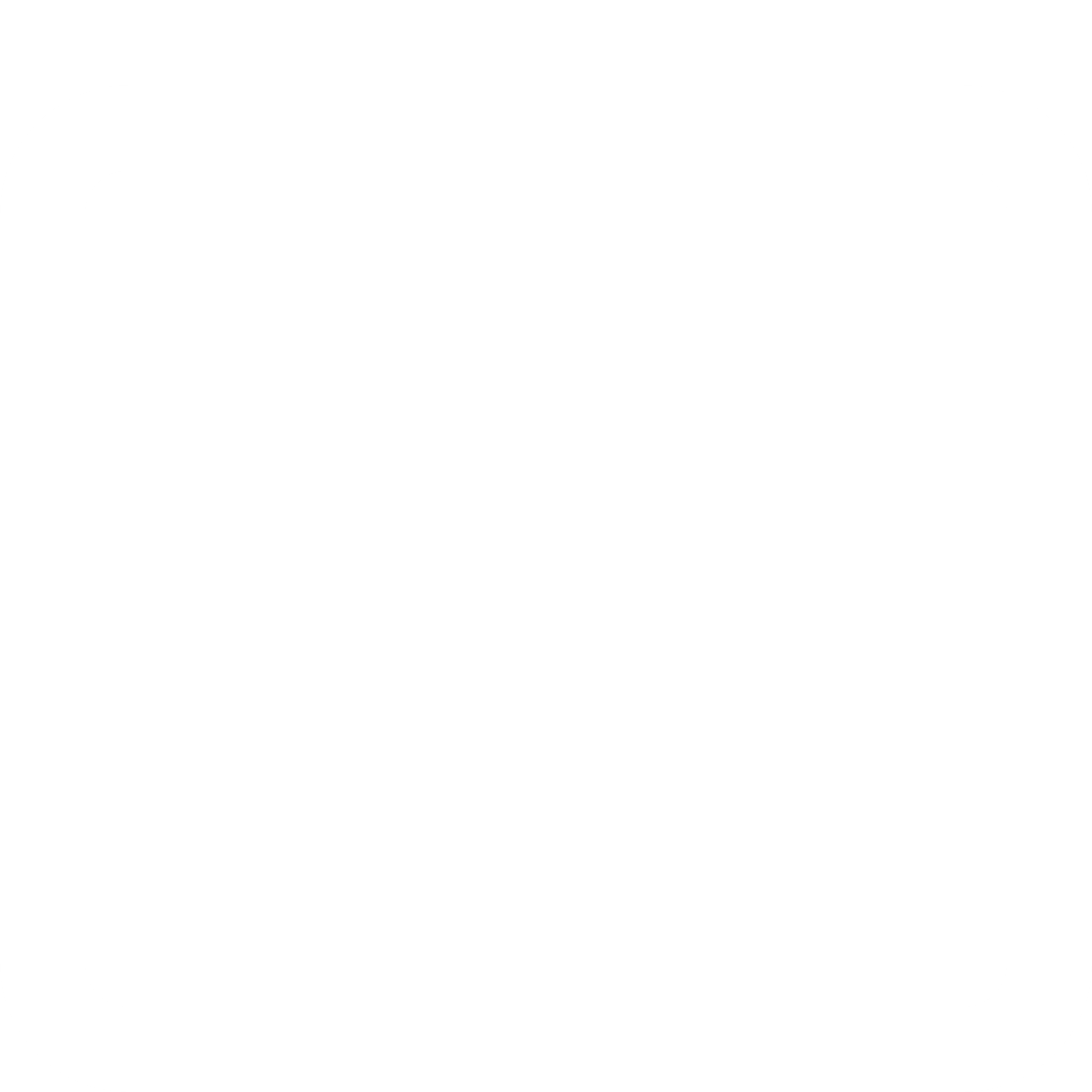 22 жоба
2023 жылға ауыспалы
25 жоба аяқталды
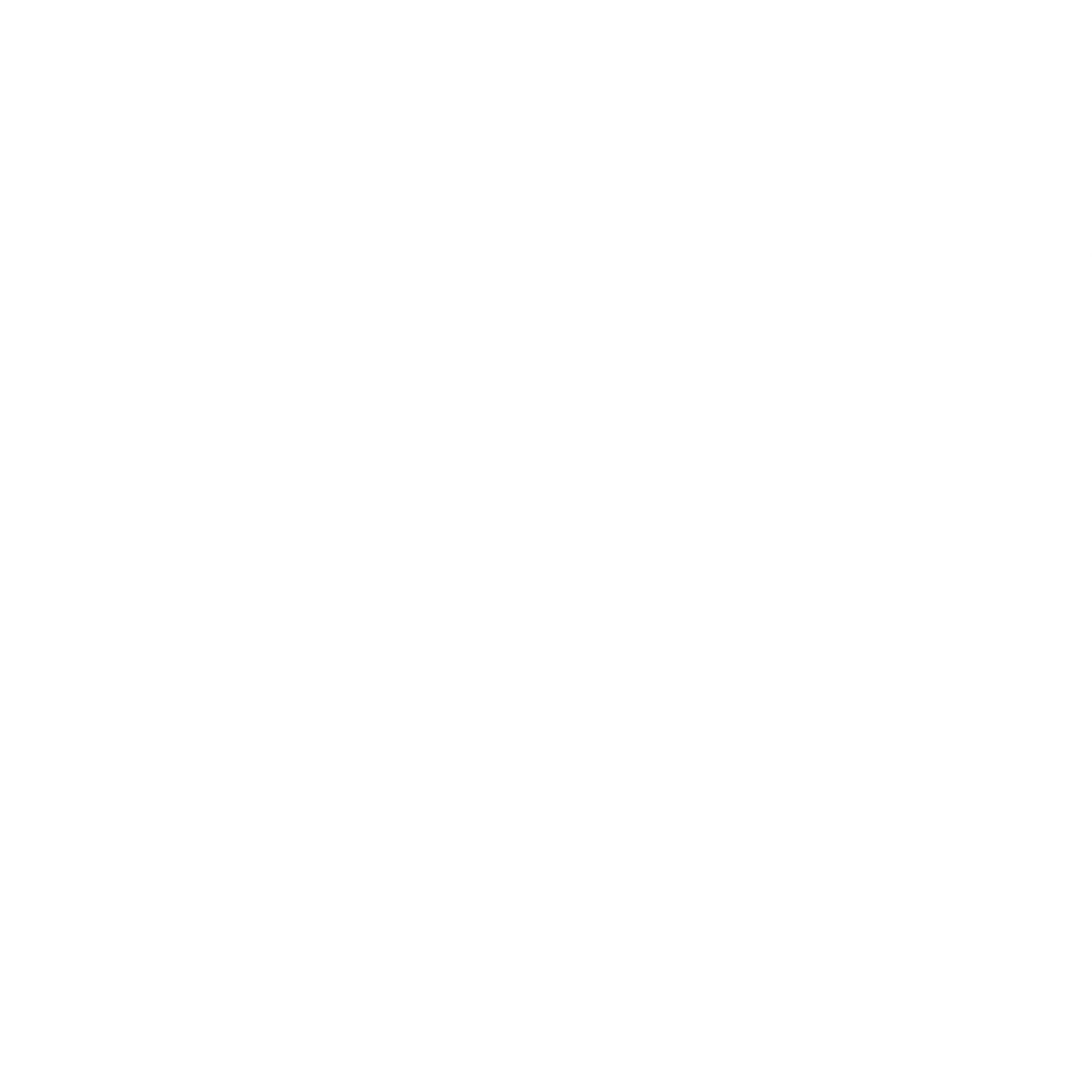 РБ нысаналы трансферттері
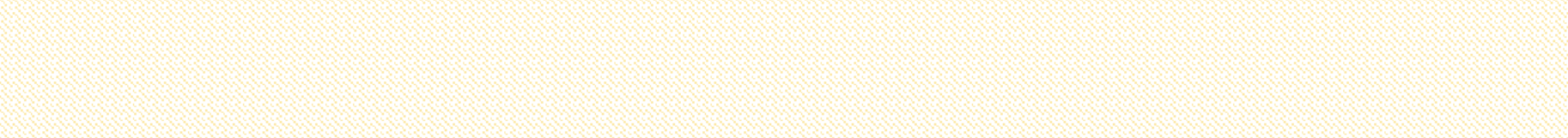 130,5
млрд
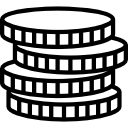 РБ бөлінген нысаналы трансферттер
бөлінгені
130,5
МЛРД.ТГ
93,5%
2,8 млрд
автожолдарды күрделі және орташа жөндеу

1,8 млрд
инженерлік-коммуникациялық инфрақұрылым жобалары

1,7 млрд
БҚО индустриалдық аймақ

1,1 млрд
«ауыл – ел бесігі» жобасы

875 млн
Сумен қамту жобалары
Игерілмеу сомасы
игерілгені
8,7 
МЛРД.ТГ
121,8
МЛРД.ТГ